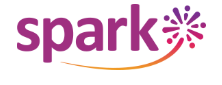 Version Date: 3Dec2020
Lumbar Puncture Pain Care Pathway
Prevention
Use atraumatic (pencil point) rather than conventional needles
Prevention
Pain care pathway
Assessment
Assess pain routinely using SSPedi
Assessment
Treatment
Post-procedural pain
Treatment
Pain care pathway
Version Date: 3Dec2020
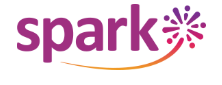 Care Pathway
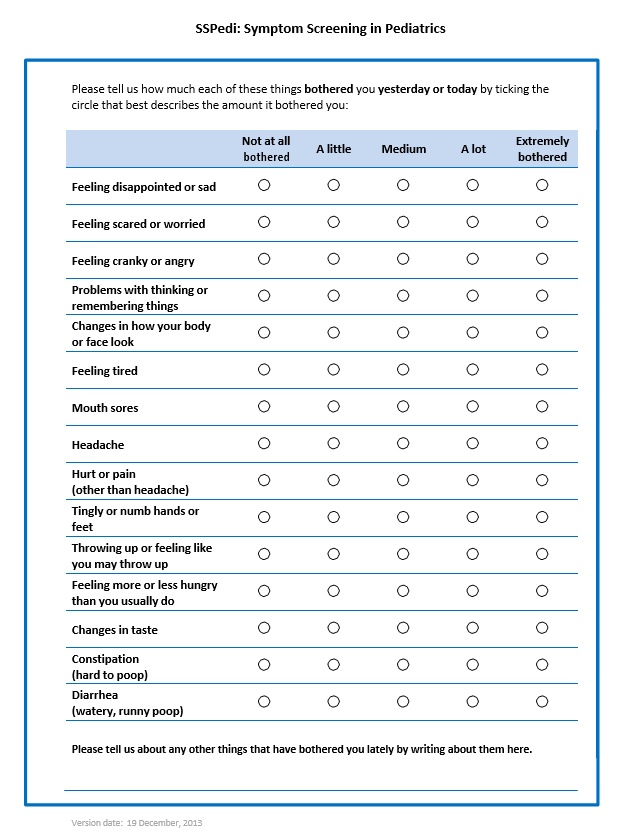 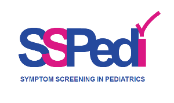